International Trade und Policy
Wilhelmshaven
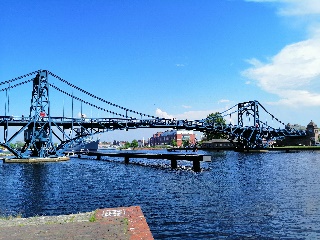 This lecture will be recorded and 
Subsequently uploaded in the 
world-wide-web
Prof. Dr. Bernhard Köster
Jade-Hochschule Wilhelmshaven
http://www.bernhardkoester.de/vorlesungen/inhalt.html
The gravity model:
 who trades with whom and on which variables do the trading volumes depend?
Find the data on exports and imports of the 20 largest trading partners (countries) of the USA measured in US dollars
Use the database International Trade Center (WTO/UNCTAD)
	https://www.trademap.org
Trading Partners USA (2019 Goods)
Source: ITC
Gravity model: Size and Distance
The descriptive empirical findings on the regional distribution of international trade flows in the USA reveal two correlations
The larger the trading partners, the greater the trade volume
The smaller the distance between the trading partners, the greater the trade
Gravity Model: Size
In fact, the size of an economy is directly related to the volume of imports and exports.
Larger economies produce more goods and services, so they have more to sell in the export market.
Larger economies generate more income from the goods and services sold, so they are able to buy more imports.
Gravity Model: Distance
In terms of the distance between two markets that are located in different countries, 
a greater distance also means higher transportation costs and therefore higher export and import costs
In general, these higher costs will translate into a reduction in trade volumes
This results in an inversely proportional relationship between distance and trade volume
Case Study:
Determine the relative share of trade volume in total eurozone-US trade of the eurozone countries

Determine the share of eurozone countries in terms of GDP (euro nominal) of the eurozone

Additionally do the same for the trade USA-CA and USA-MEX vs USA-EU
Source: ITC, IMF Datamapper
Do a linear regression and interprete
Eurozone USA
Source: ITC, IMF
Gravity model – General Distanzbegriff
Distance between markets influences transportation costs and therefore the cost of imports and exports.

Cultural affinity: if two countries have cultural ties, it is likely that they also have strong economic ties.

Geography: ocean harbors and a lack of mountain barriers make transportation and trade easier.

Borders: crossing borders involves formalities that take time and perhaps monetary costs like tariffs. These implicit and explicit costs reduce trade. The existence of borders may also indicate the existence of different languages (see 2) or different currencies, either of which may impede trade more.

Multinational corporations: corporations spread across different nations import and export many goods between their divisions.
Why Gravitaty model?
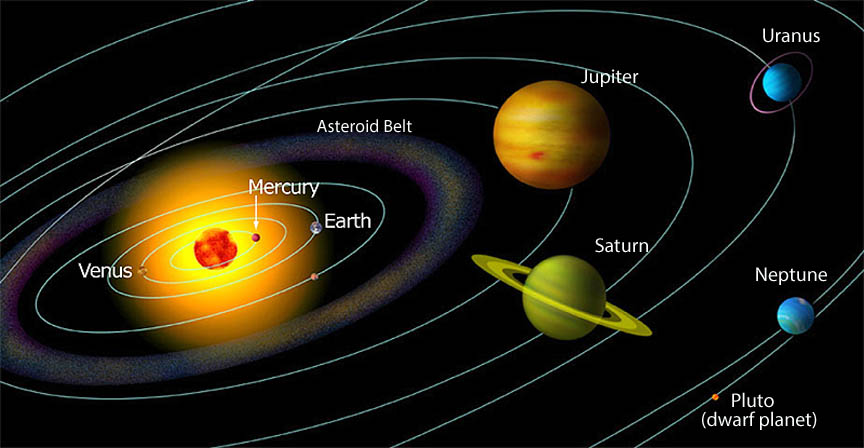 General numerical effect
Estimates of the effect of distance from the gravity model predict that a 1% increase in the distance between countries is associated with a decrease in the volume of trade of 0.7% to 1%.
Borders and Trade agreements
Besides distance, borders increase the cost and time needed to trade.
Trade agreements between countries are intended to reduce the formalities and tariffs needed to cross borders, and therefore to increase trade. 
The gravity model can assess the effect of trade agreements on trade: does a trade agreement lead to significantly more trade among its partners than one would otherwise predict given their GDPs and distances from one another?
Example: NAFTA/USMCA
1994, Mexico and Canada and the USA signed the North American Free Trade Agreement (NAFTA).Trump described NAFTA as the “worst deal ever”. This was “renegotiated” in 2017/2018 and since December 2019, the agreement has replaced the NFTA agreement under the acronym of the three countries USMCA.Contrary to other announcements, USMCA can only be seen as a marginal adjustment to the previous NAFTA agreement
But onlySlight modifications in the area of automotive production
Adjustments to intellectual property
Due to USMCA/NAFTA and the small physical distance between the countries, trade in this region is much more pronounced between the USA and CAN & Mex than with a the EU.
Since the “new” Election of Trump everything changes!!!!
Eurozone USA + Mex +Canada
Source: ITC, IMF
Borders and Trade agreements
Yet even with a free trade agreement between the U.S. and Canada, which use a common language, the border between these countries still seems to be associated with a reduction in trade.
Canadian provinces and U.S. States that tradewith British Columbia
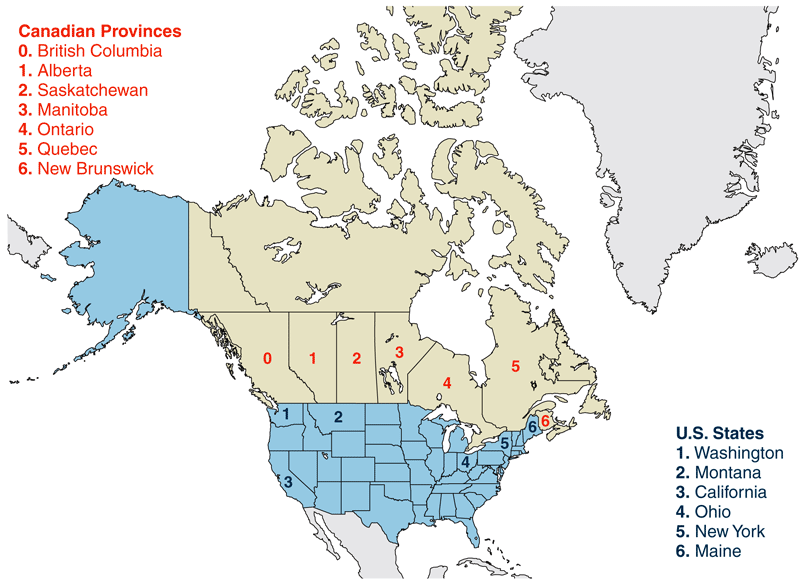 16
Trade with British Columbia, as percent of GDP (2009)
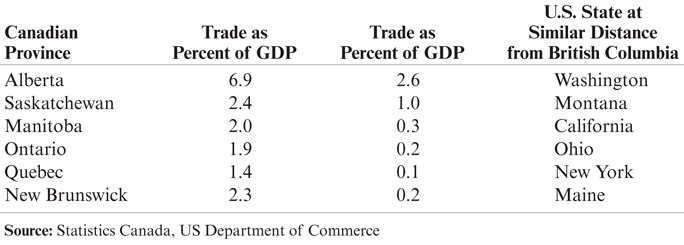 >
>
>
>
>
>
Interprete